Муниципальное  бюджетное дошкольное  образовательное учреждение «Детский сад №5 «Берёзка»
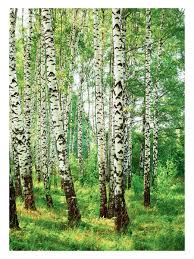 Краткосрочный проект на тему: 
«Край берёзовый»
(Подготовительная группа)
Авторы проекта: музыкальный руководитель высшей категории Леонова Г.А.Воспитатели: Русакова О.В., Горюшкина С.В.Вид проекта: Творческо- исследовательскийДлительность проекта: краткосрочный(реализуется в течение 3 недель  с 14.09- 9.10.2020г.)Участники проекта: воспитатели, музыкальный руководитель, дети, родители
Актуальность:

Сила искусства в воспитании детей огромна, в частности художественной литературы, которая открывает и объясняет ребенку жизнь общества и природы, мир человеческих чувств и взаимоотношений. Художественная литература развивает мышление и воображение ребенка, обобщает его эмоции, дает прекрасные образцы русского литературного языка. Велика роль литературного искусства при ознакомлении дошкольников с природой. Произведения искусства заставляют волноваться, сопереживать персонажам и событиям, и в процессе этого сопереживания создаются определенные отношения и моральные оценки, имеющие несравненно большую принудительную силу, чем оценки, просто сообщаемые и усваиваемые. Они вводят ребенка в особый, исключительный мир чувств, глубоких переживаний и эмоциональных открытий.  Как маленький ребенок может постигнуть высоту благодарного поступка и низость коварства, злобы и предательства, испытать радость любви и силу ненависти? Конечно, из произведений искусства.            Дети понимают идею лишь тогда, когда она воплощена в ярких образах. На мой взгляд, особое место в этом направлении принадлежит поэзии С. Есенина.          Огромное воспитательное, познавательное и эстетическое значение оказывает поэзия С. Есенина на детей, т. к.  она расширяет знания о природе, родном крае, о своем народе, воздействует на личность ребенка, развивает умение тонко чувствовать форму и ритм родного языка.           Стихи Сергея Есенина не оставляет равнодушным никого. Они затрагивают все самое чистое, искреннее, детское и тайное, что есть в каждом человеке. Впечатления, полученные в детские годы, самые яркие, устойчивые и запоминающиеся. Знакомство с лирикой поэта не проходит бесследно и   откладывается в памяти ребенка навсегда.
Цель проекта:
Воспитание любви к родной природе на основе поэзии Сергея Есенина.
 
 
 Задачи проекта:
-Формировать у детей и родителей позитивное отношение к книге через развитие творческих способностей детей: посредством театрализованной деятельности, коррекции и развития эмоционально-волевой сферы.
- Приобщать детей к словесному искусству.
-Развивать художественное восприятие и эстетический вкус.
-Углублять и расширять представления детей о творчестве С. А. Есенина.
-Развивать любознательность и пытливость детского ума.
-Воспитывать любовь к природе, к Родине посредством чтения и разучивания произведений С. А. Есенина, прослушивания музыкальных произведений на слова поэта, знакомства с исторической родиной поэта.
Гипотеза: если воздействовать на чувства ребенка с помощью художественной литературы, в частности поэзией С. Есенина, то возможно сформировать нравственную, всесторонне развитую личность, способную проявлять заботу и беспокойство о состоянии природы, осознать необходимость бережного отношения к природе.
Научная новизна работы состоит в том, что реализация данного проекта обеспечит:
 формирование познавательного интереса к окружающему миру, ответственного отношения к явлениям природы;
 увлекательное общение с поэзией С. Есенина;
 развитие интереса к художественной литературе, книге.
Данные аспекты являются неотъемлемой частью системы образования дошкольников на этапе становления современной личности.
План проектной деятельности
1 этап- подготовительный
    Цель:
    Заинтересовать детей и родителей темой   проекта, привлечь их к совместной деятельности, направленной на достижение цели проекта. Создать необходимую базу для продуктивной и творческой деятельности детей.
В ходе реализации проекта были достигнуты следующие результаты:
Дети имеют представление о с.Константинове, где родился великий поэт С.Есенин.
Приобрели знания о семье С.А.Есенина.
Познакомились с произведениями поэта.
Совершенствовали речевые способности.
Научились выразительно исполнять песни на стихи С.Есенина.
Проявились индивидуальные способности детей(умение выразительно читать стихи и петь песни ).
Приобрели большой объём информации благодаря виртуальным экскурсиям по есенинским местам.
Список используемой литературы:



1.     Багрова Л.А. Энциклопедия для детей. Я познаю мир. М.: ТКО «АСТ», 1996.
2.     Волина В. Загадки от А до Я. М.: ОЛМА-ПРЕСС, 1999.
3.     Громова О.Е., Соломатина Г.Н. Стихи о временах года. М., 2004.
4.     Есенин А.С. Полн. сбор. соч.: - М., 2002.
5.     Есенин А.С. Собрание сочинений 3 т. Т. 1, ред. А.А. Козловский, Ю.Л. Прокушев. М.: Правда, 1970.
6.     Люцис К. Растительный мир. – М. ВАКО, 2007.
7.     Прокушев Ю.Л. Есенин. Образ. Стихи. Эпоха. М.: Советская Россия, 1979.
8.     Скорлупова О.А. Занятия с детьми старшего дошкольного возраста по темам: «Цветущая весна. Травы», «Лето», - М. «Издательство Скрипторий», 2003.
9.     Соломенникова О.А.  Экологическое воспитание в детском саду. Программа и методические рекомендации. – М. Мозаика – Синтез, 2005.
10.          Тихомирова Л.Ф. Упражнения на каждый день: развития внимания и воображения дошкольников. Я.: Академия развития, 1999.
Шпотова Т.В., Кочеткова Е.П. Цвет природы: пособие для воспитателей и родителей по формированию основ экологической культуры у детей старшего  дошкольного возраста. – М. Просвещение, 2005.\
Приложение
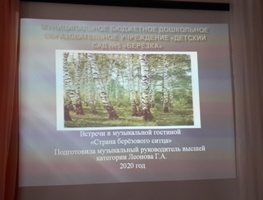 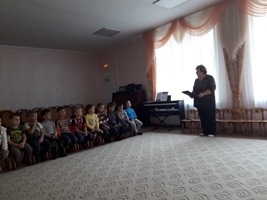 О Есенине ведём рассказ
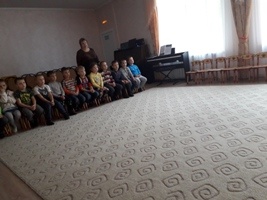 Мы красиво все сидим,                           На экран глядим
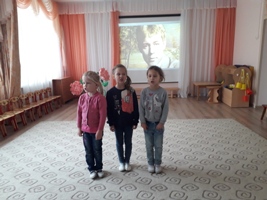 Песню «С добрым утром» поём
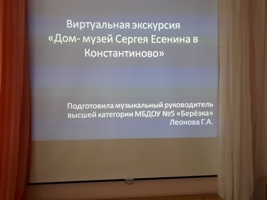 В ходе реализации проекта дети совершили виртуальную экскурсию в дом-  музей С.Есенина в константинове.
Знакомство с бронзовым памятником  С.Есенину
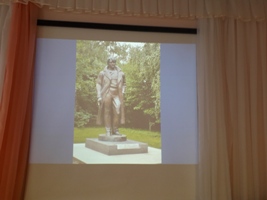 Рассматривание сельскохозяйственных инструментов в доме Есениных
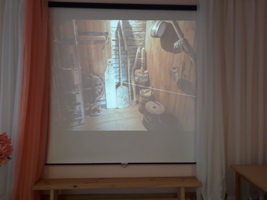 Дети познакомились с классом, где                   учился С.Есенин
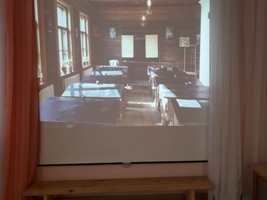 О родной сторонке мы поём
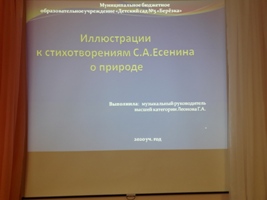 дети рассматривали иллюстрации к стихам С.Есенина
Мы Есенина все знаем                         И о нём стихи читаем
Песню дружно начинаем
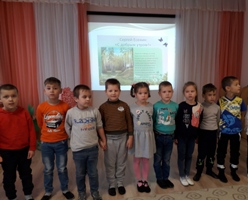 Рисование «Люблю берёзку русскую»
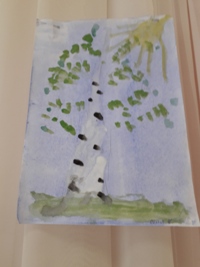 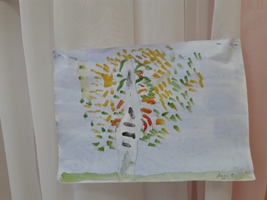 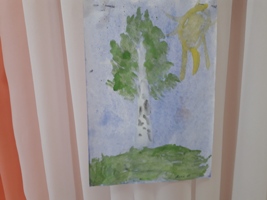 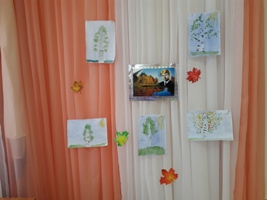 Совместное рисование с родителями к стихам С.Есенина
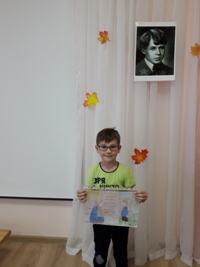 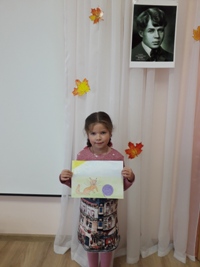 Иллюстрация к стихотворению «Ночь» С. Есенин
«Дай, Джим, на счастье лапу мне…»
С.Есенин
Книжный уголок в группе «У есенина день рождения»
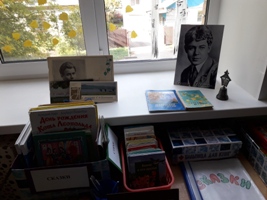 Праздник «У Есенина день рождения»
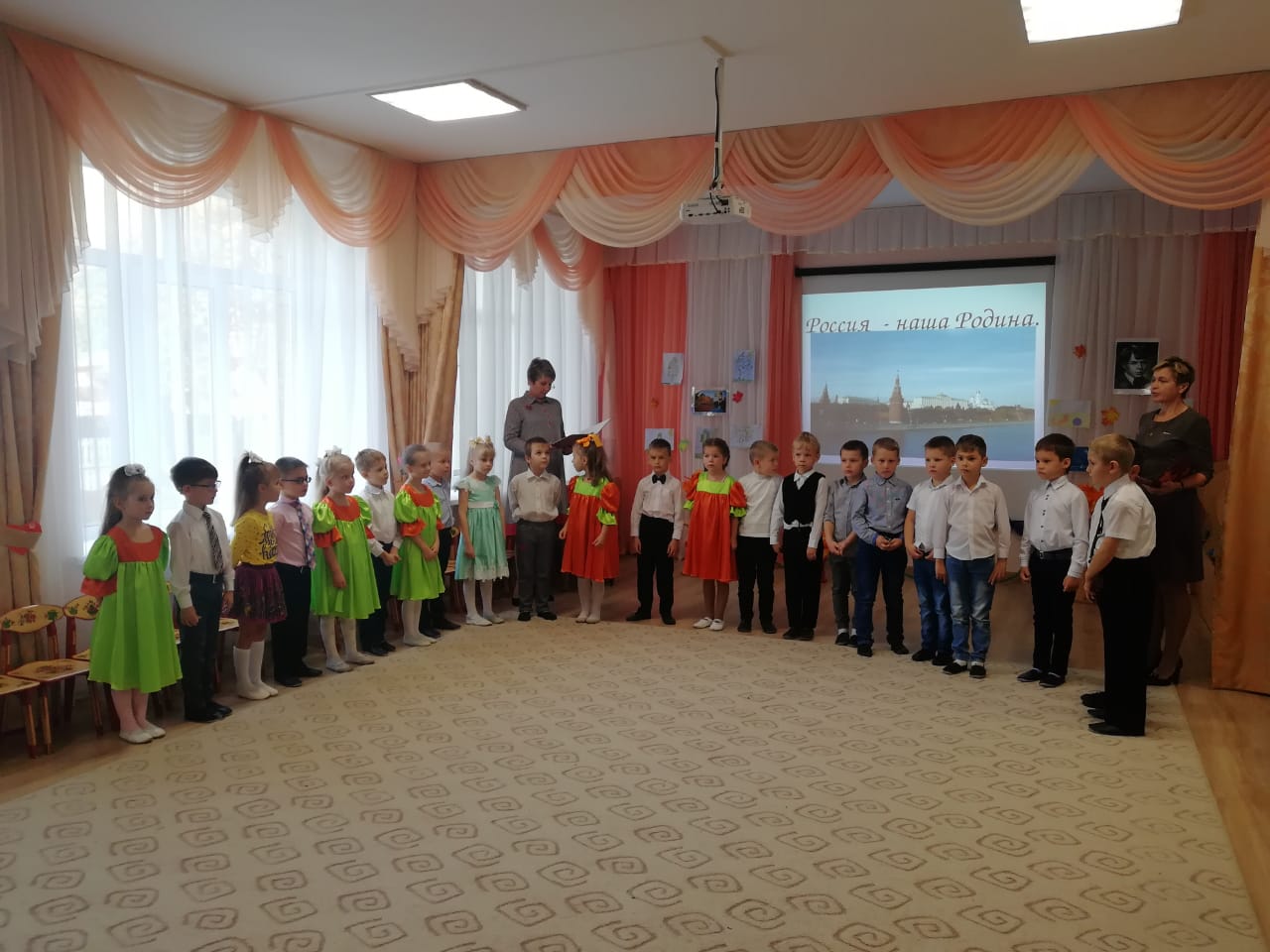 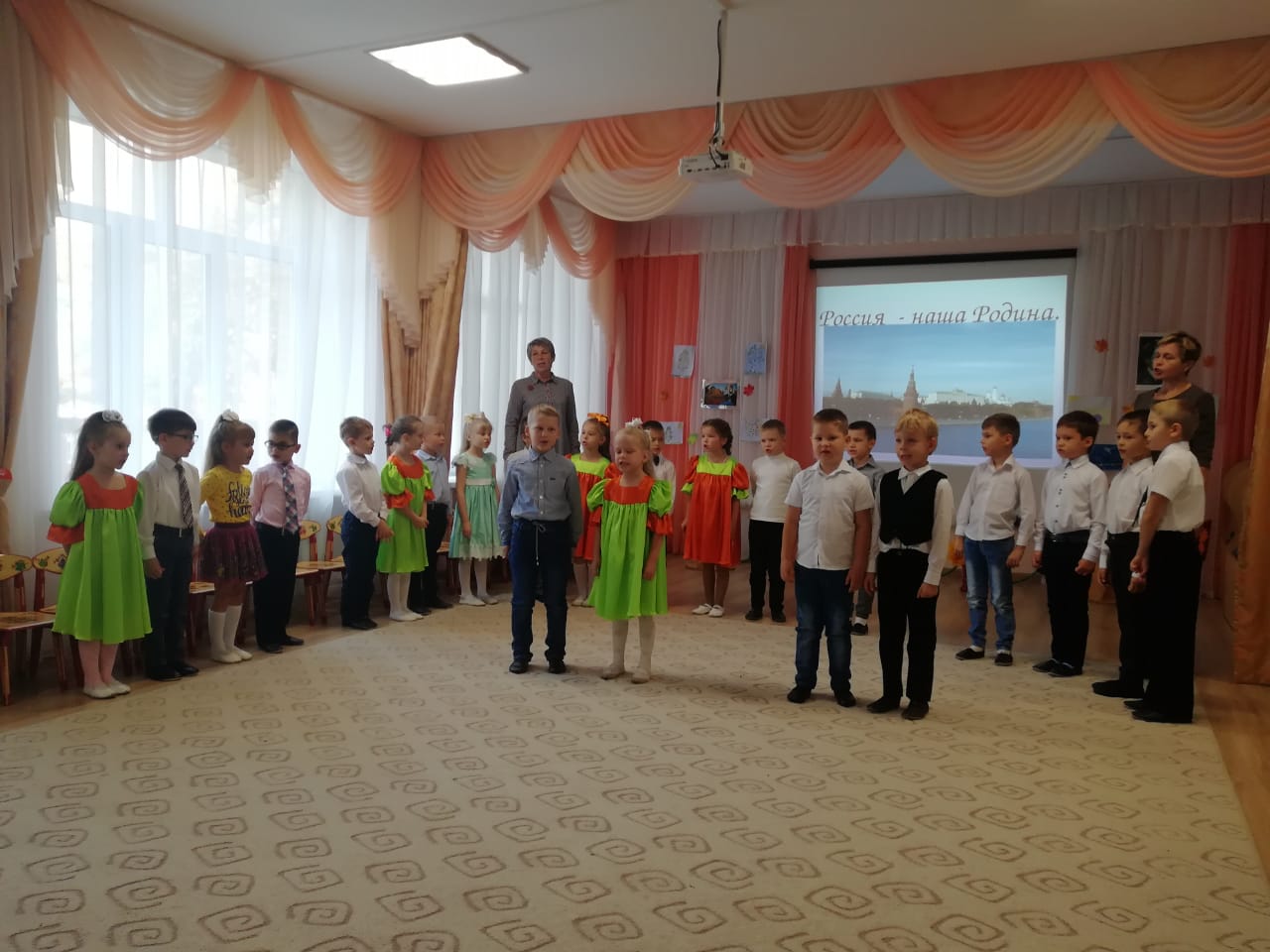 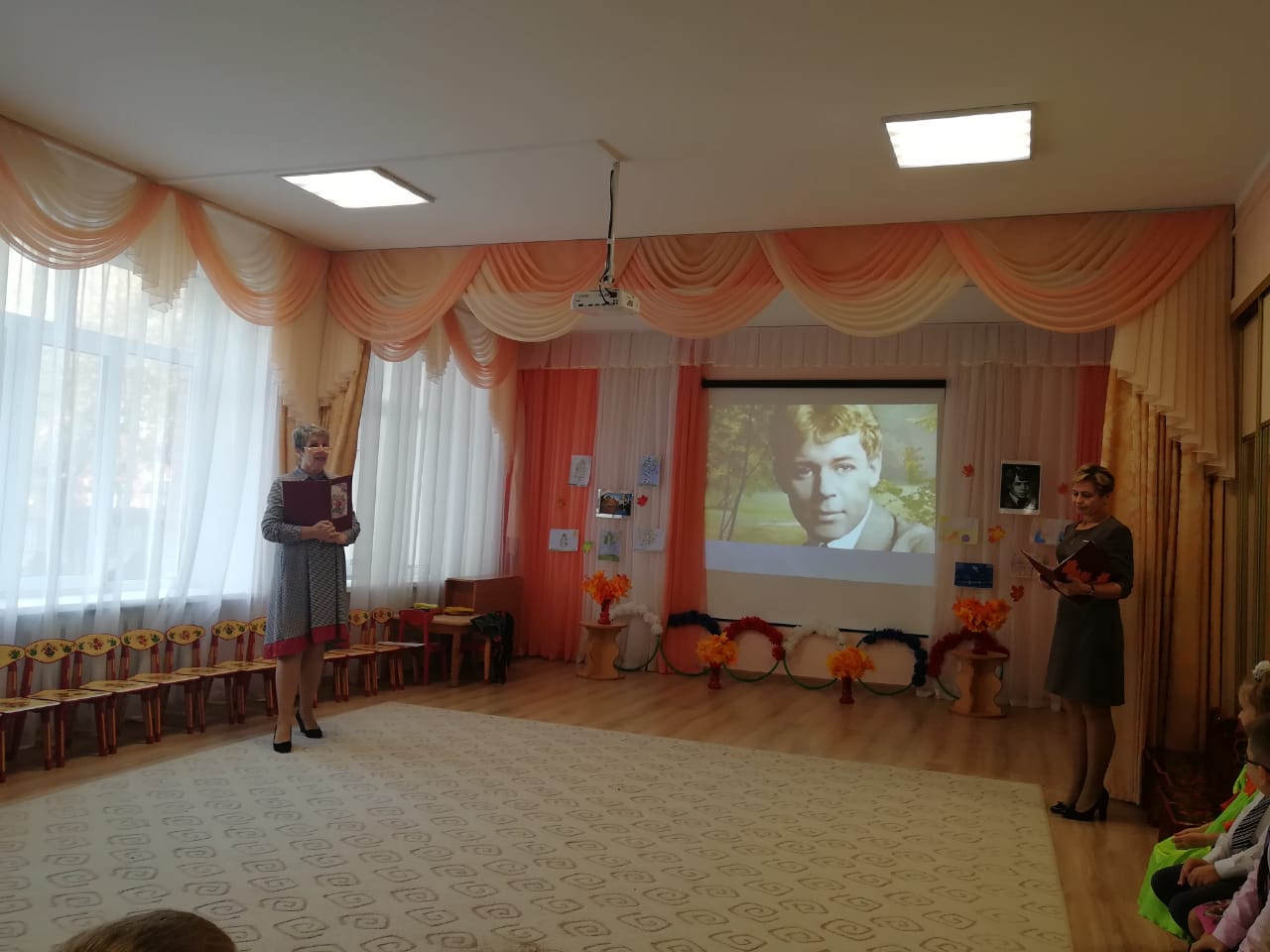 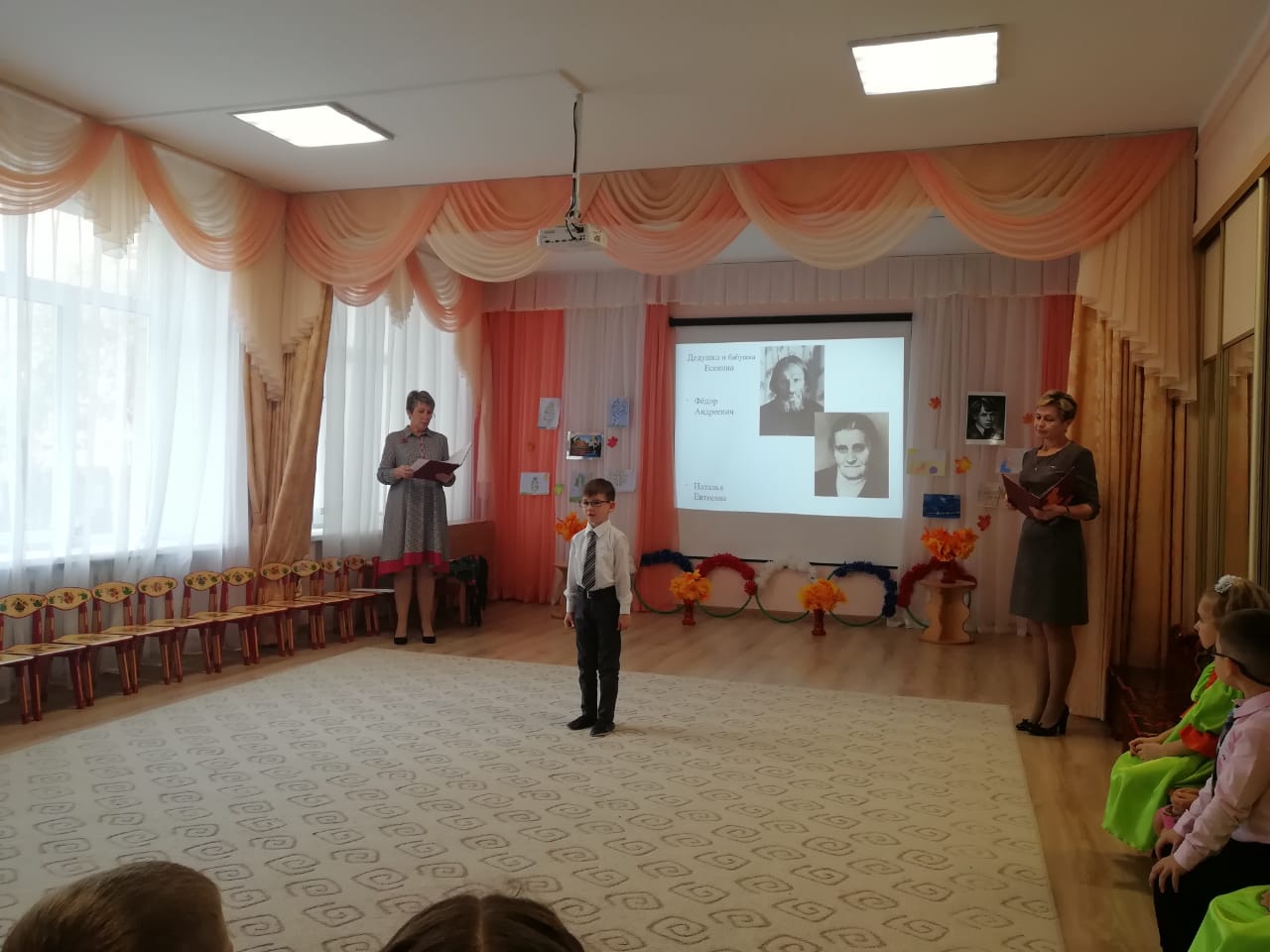 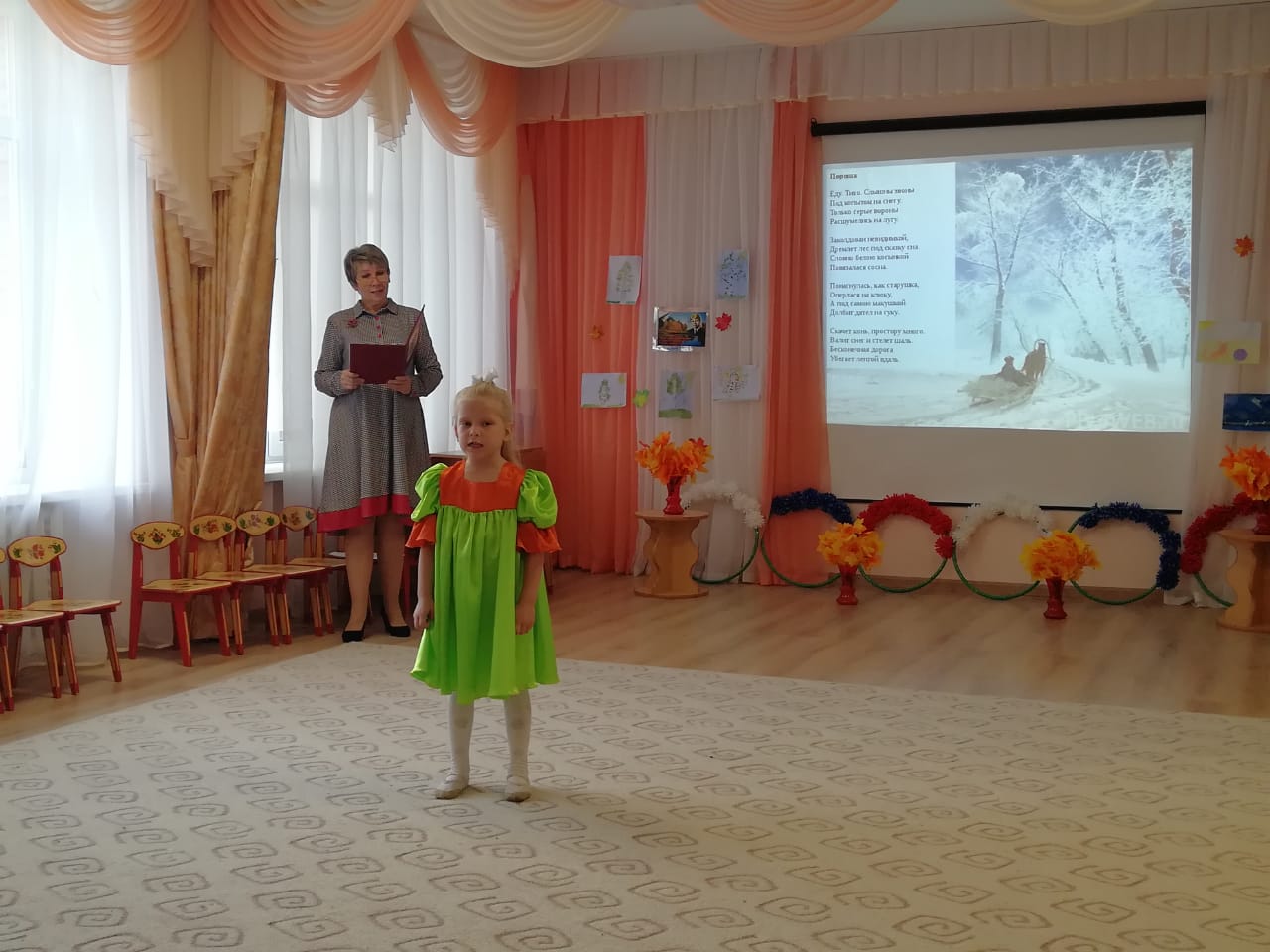 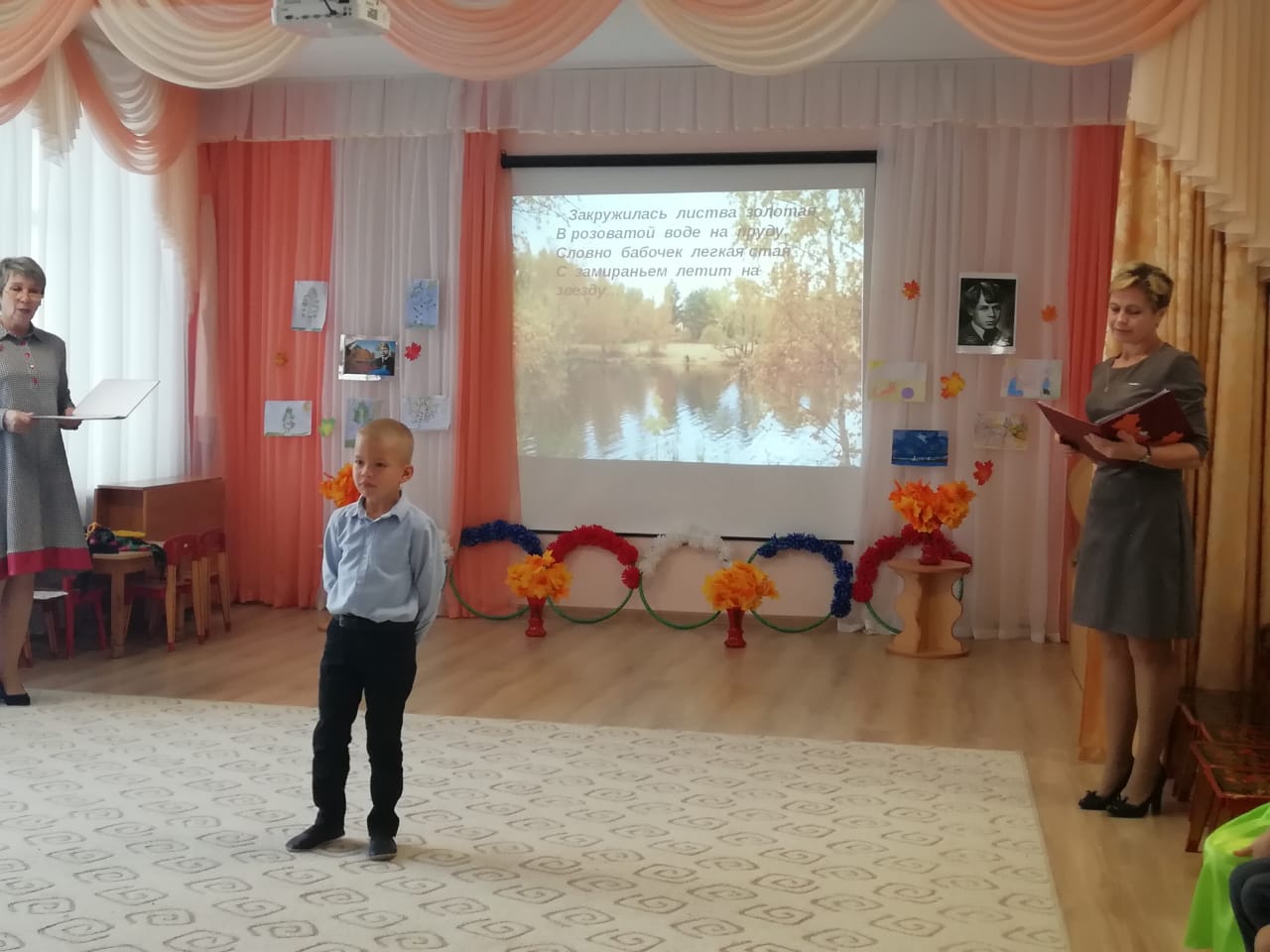 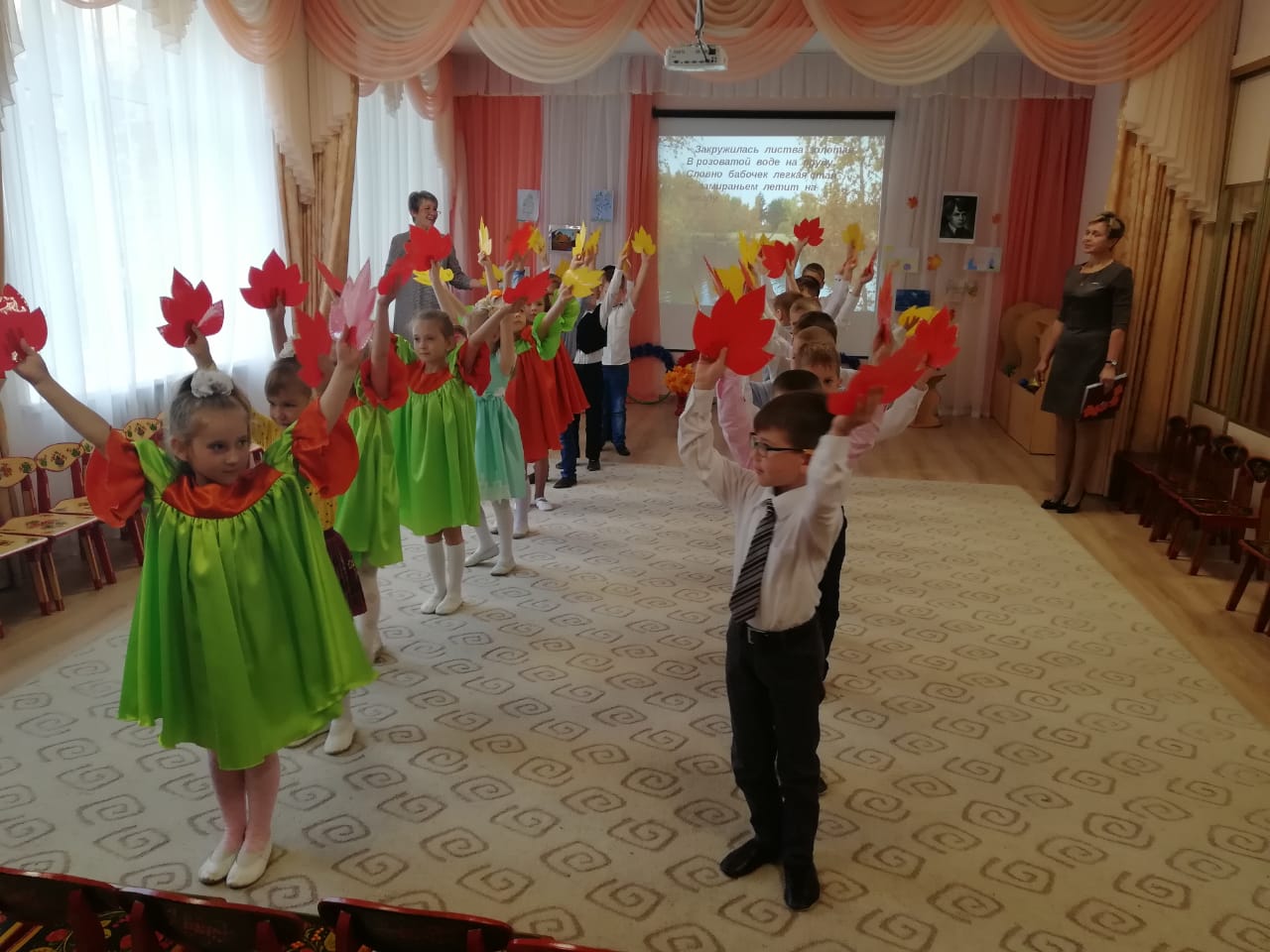 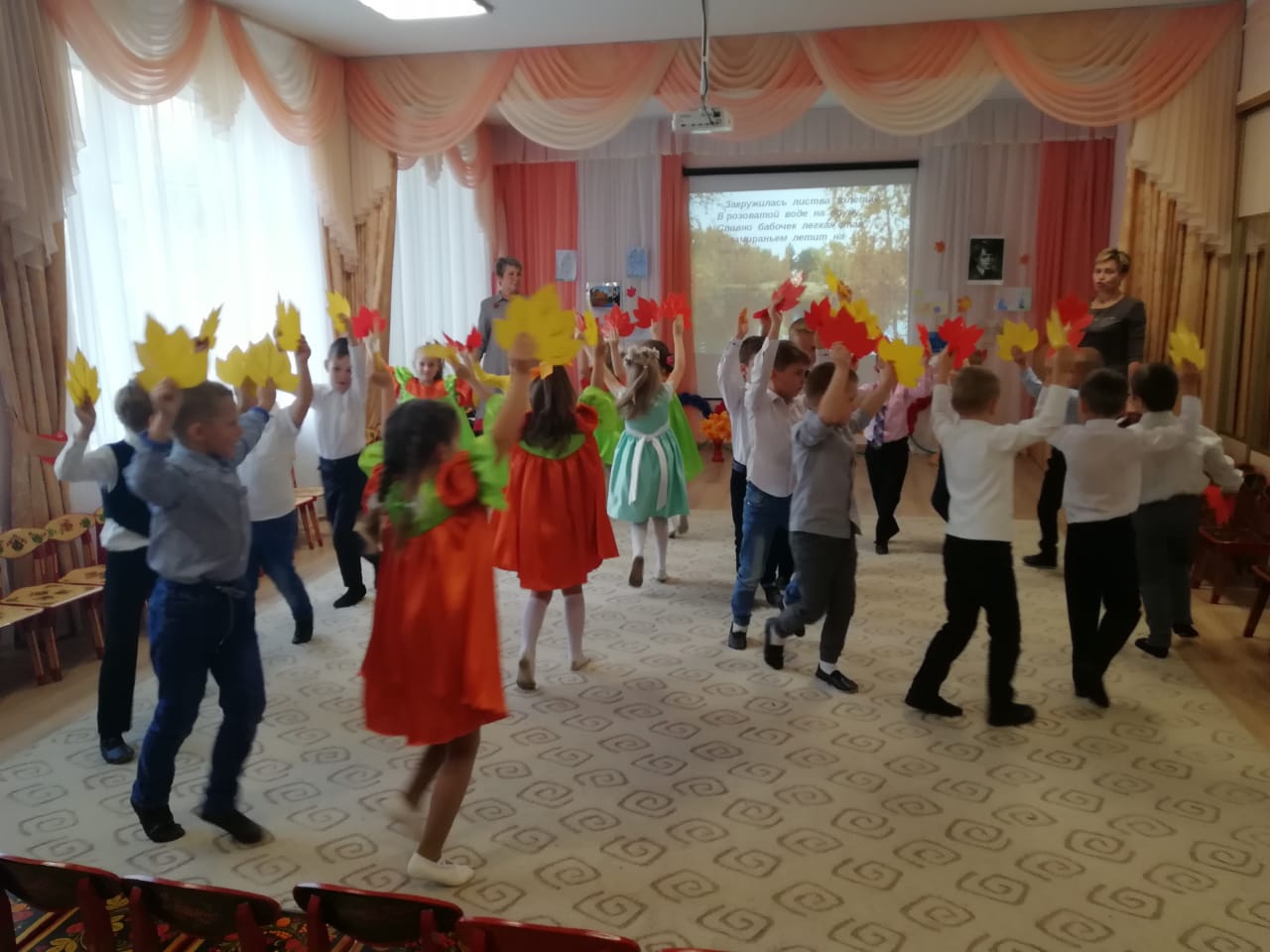 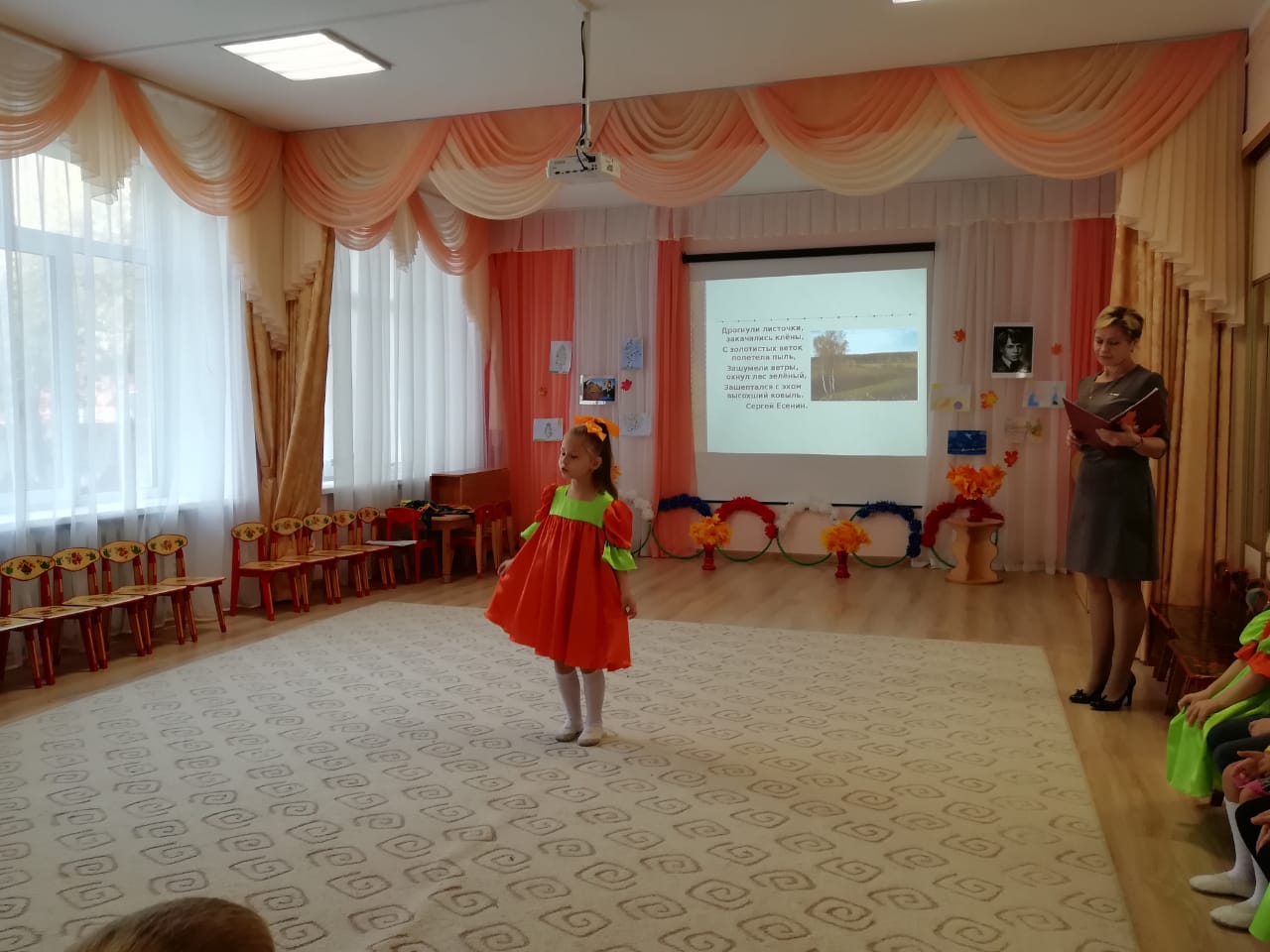 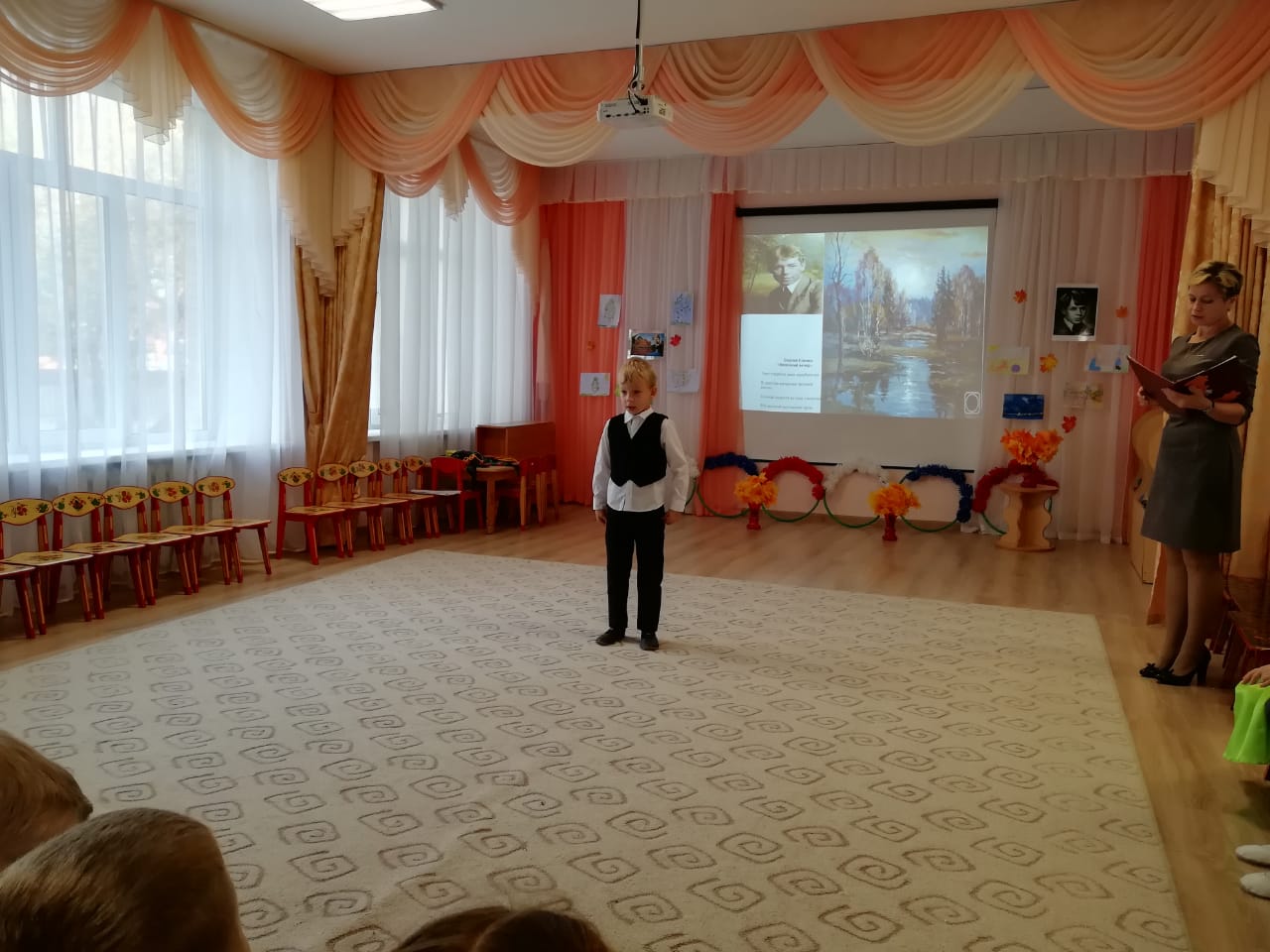 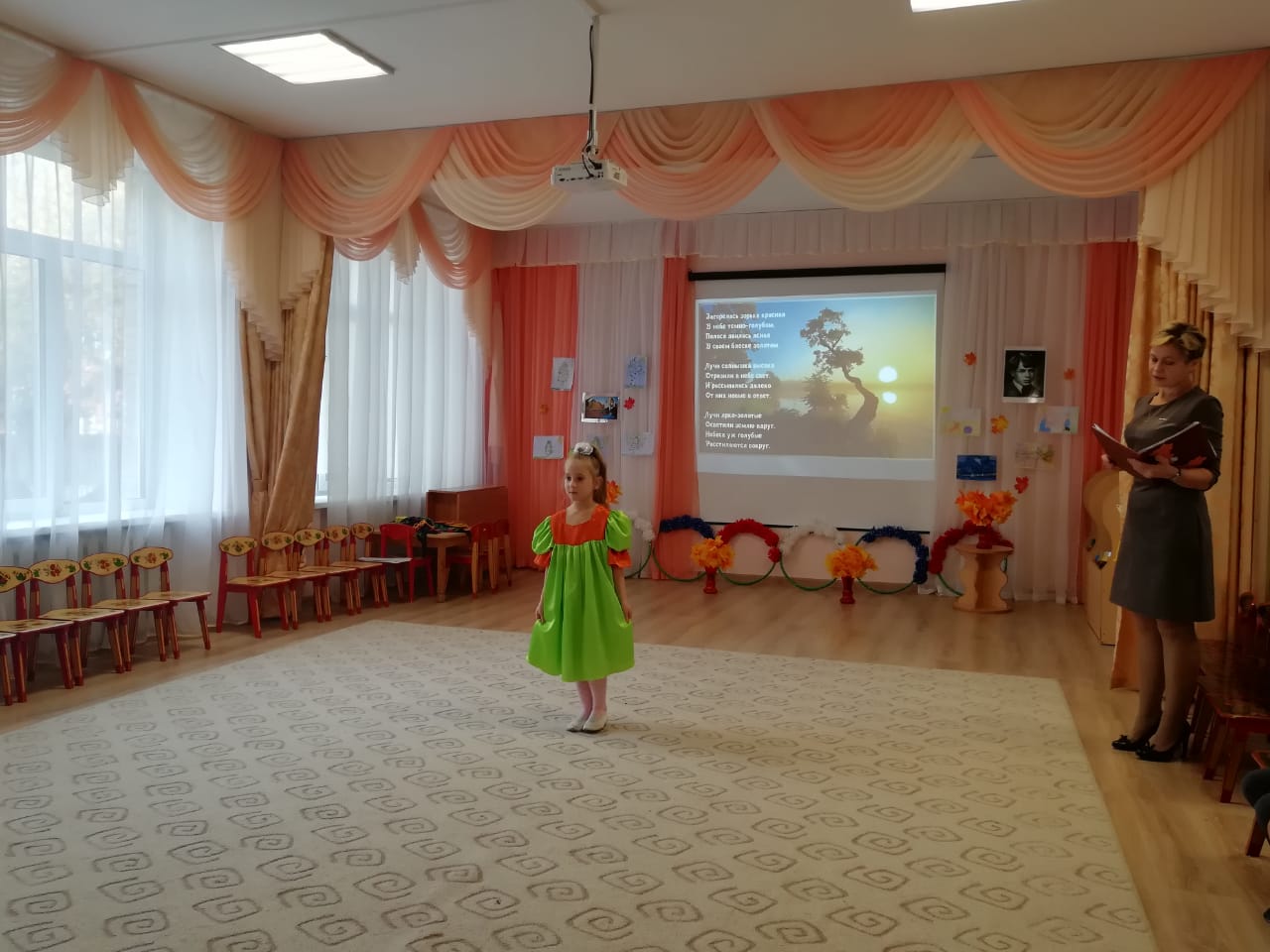 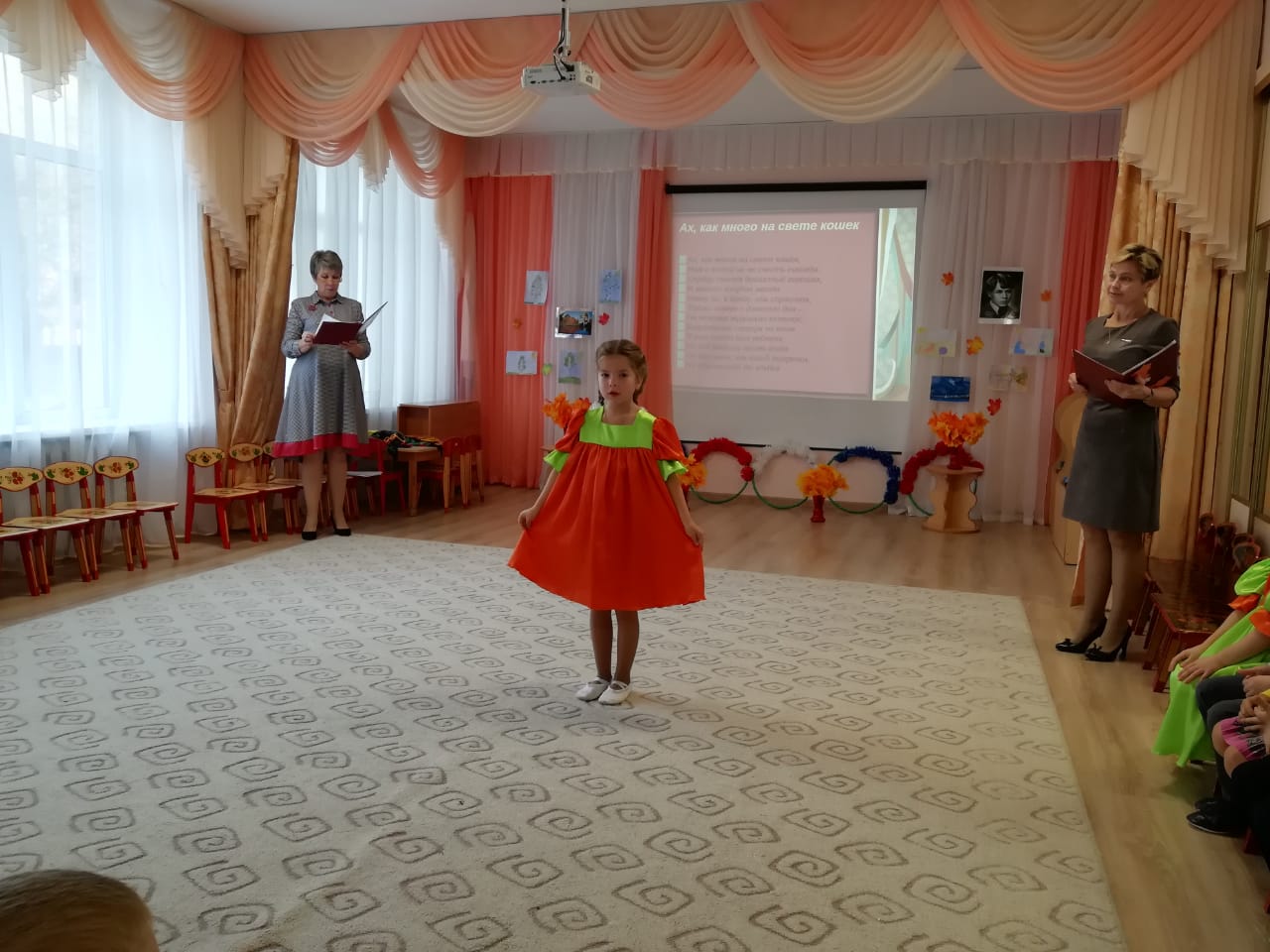 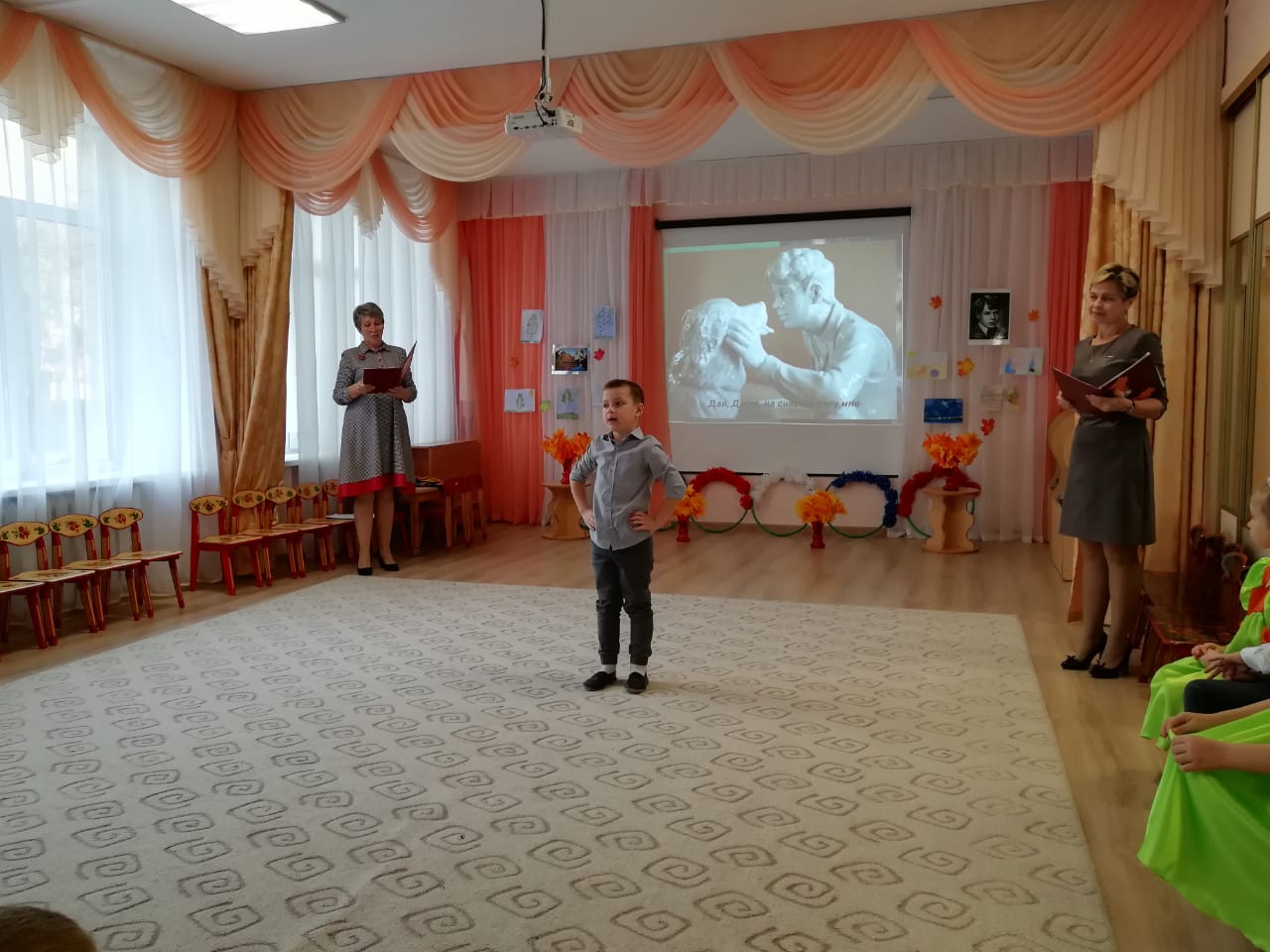 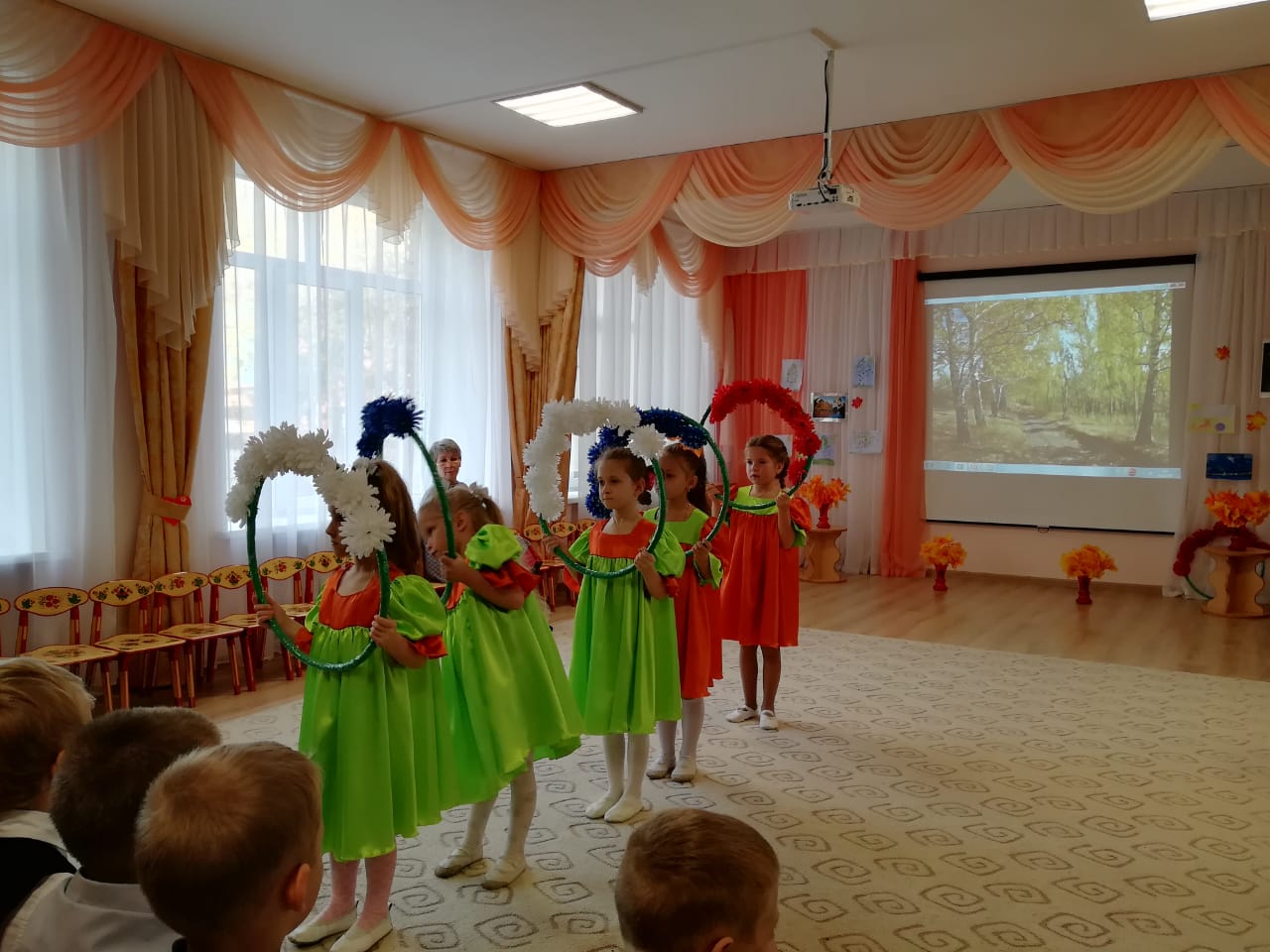 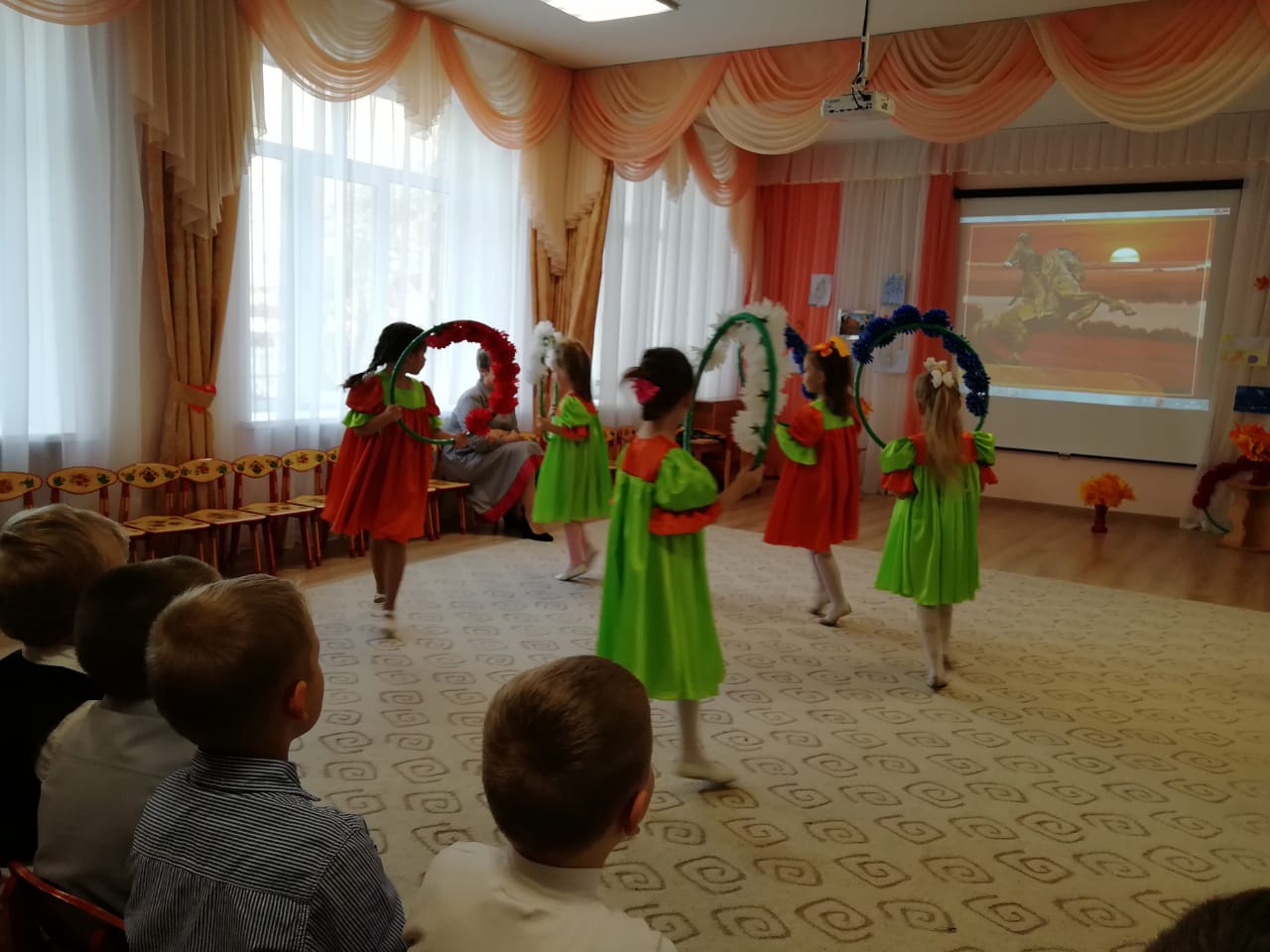 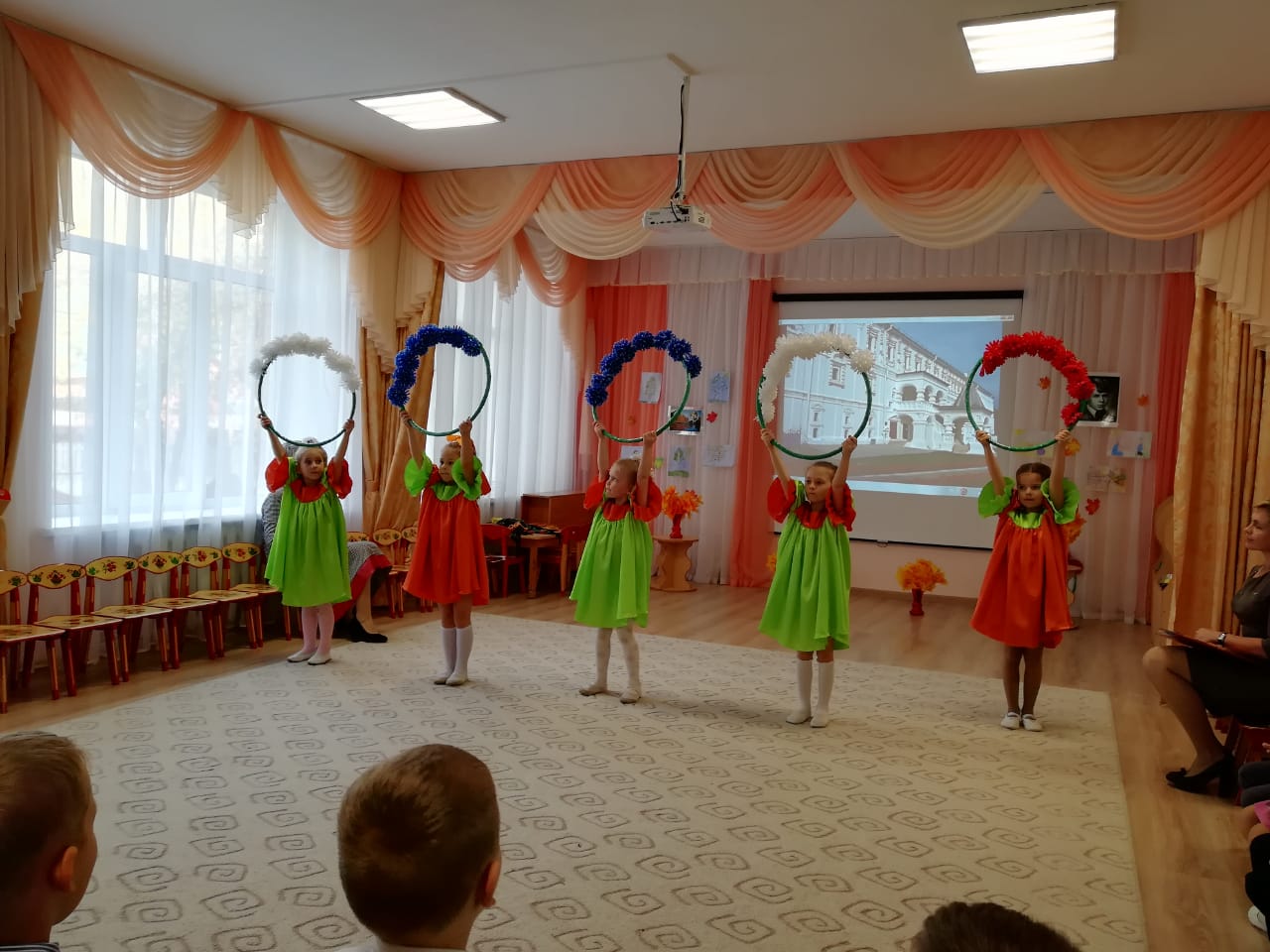 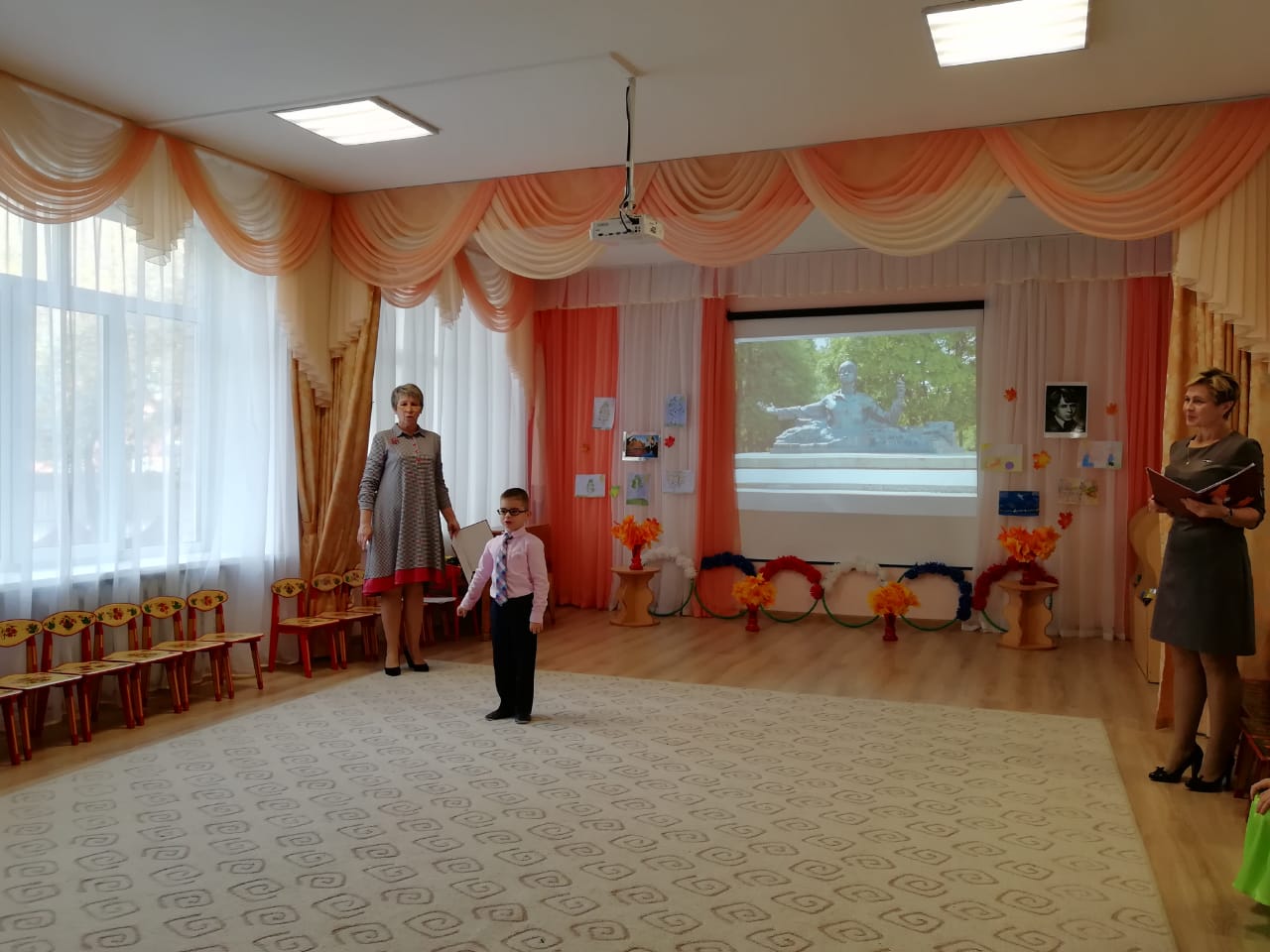 Спасибо за внимание